Цели
Основная цель в обучении иностранному языку – формирование коммуникативных навыков , умение общаться  на языке.
Информационно- компьютерные технологии
Обучение чтению – базовая основа обучения  иностранному языку.
Задачи
Задачи обучения чтению как самостоятельному виду речевой деятельности заключается в способности извлекать информацию из текста в том объеме, который необходим для решения конкретной речевой задачи.
Актуальность.
Обучение чтению является одним из краеугольных камней системы обучения иностранным языкам, которые обеспечивает  сохранность и пополнение  запаса знаний, возможность использовать их при носителях языка.
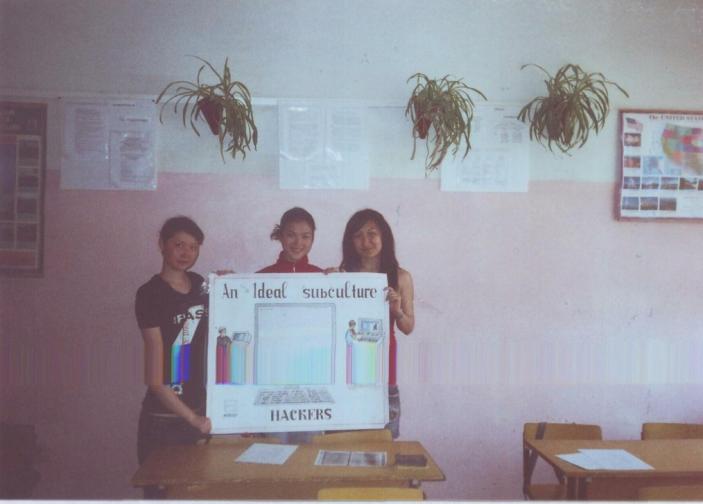 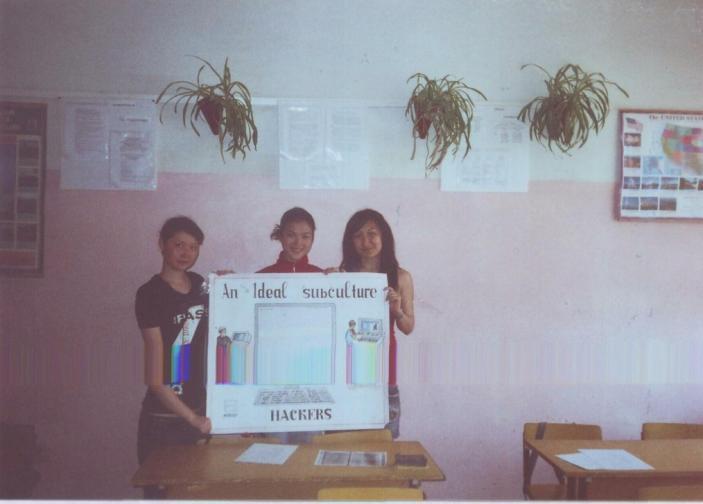 Составление проектов
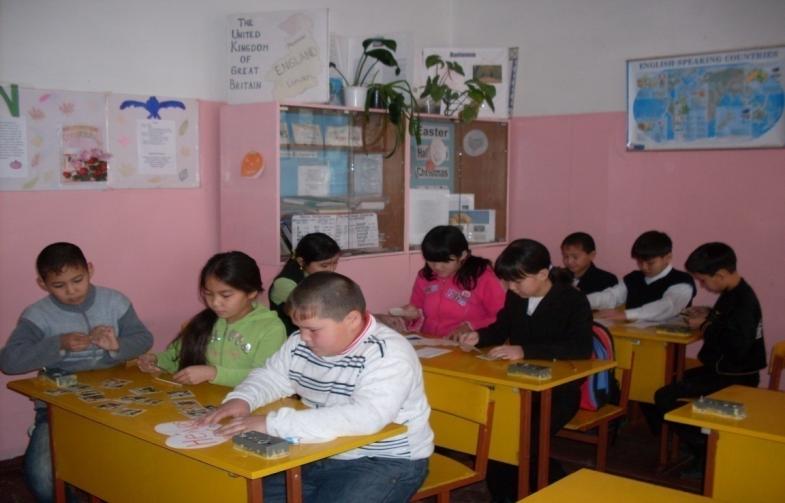 10 класс тема:    Subcultures
5 класс  тема: Clothes
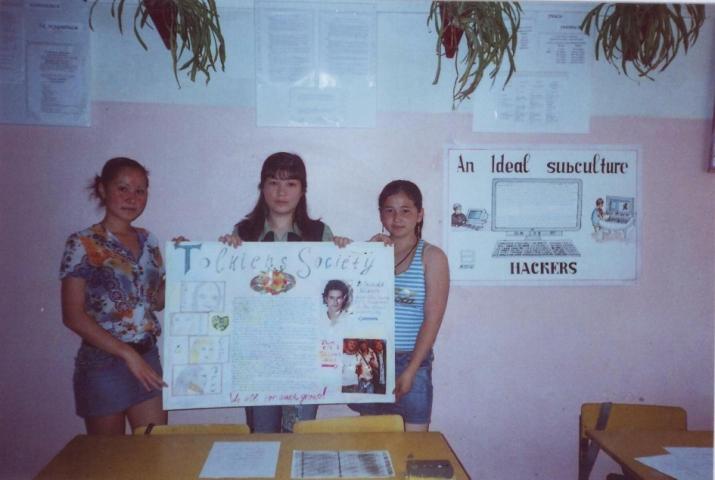 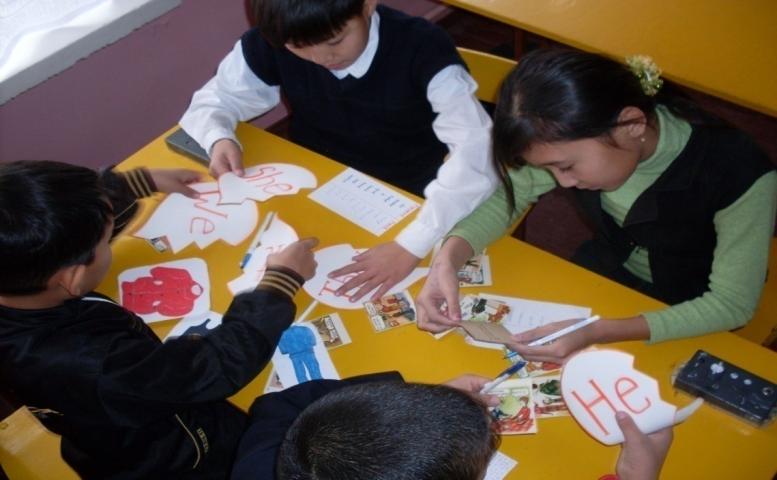 Презентация урока в 7 классе по теме: 
                          Sport
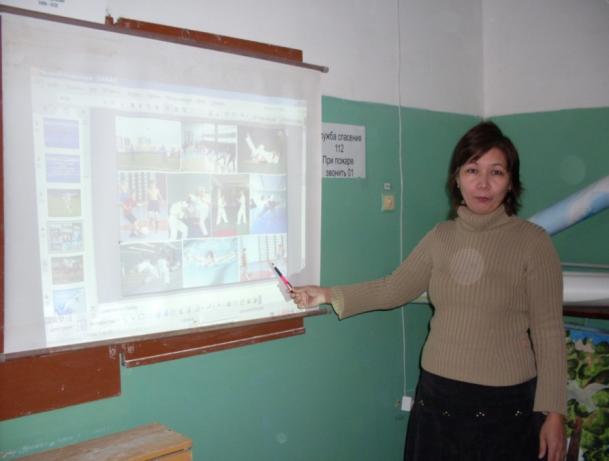 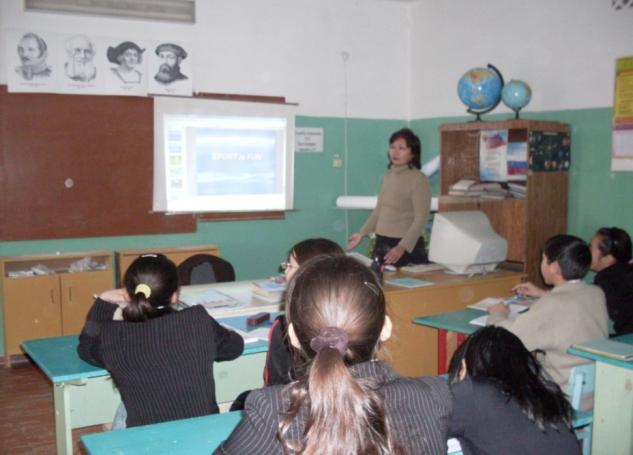 Во многих школах города и районов области есть программа «Профессор Хиггинс», которая была признана участниками и посетителями VIII конференции-выставки «Информационные технологии в образовании» лучшей учебной программой по английскому языку. Использование данной программы позволит индивидуализировать и интенсифицировать самостоятельную работу учащихся, повысить познавательную активность и мотивацию к изучению иностранного языка.
www.english language.ru
trees
sun
river
environment
protect
nature
animals
Опорная схема к тексту 
“How to Dry Herbs”
How to Dry Herbs
to be  gathered in the  late morning on  a fine day
to be dried on  trays
to be hung in bunches
the dew has dried from the plants
in a warm, shady place
in a dry, warm and airy place
Christopher Wren (1632-1723)
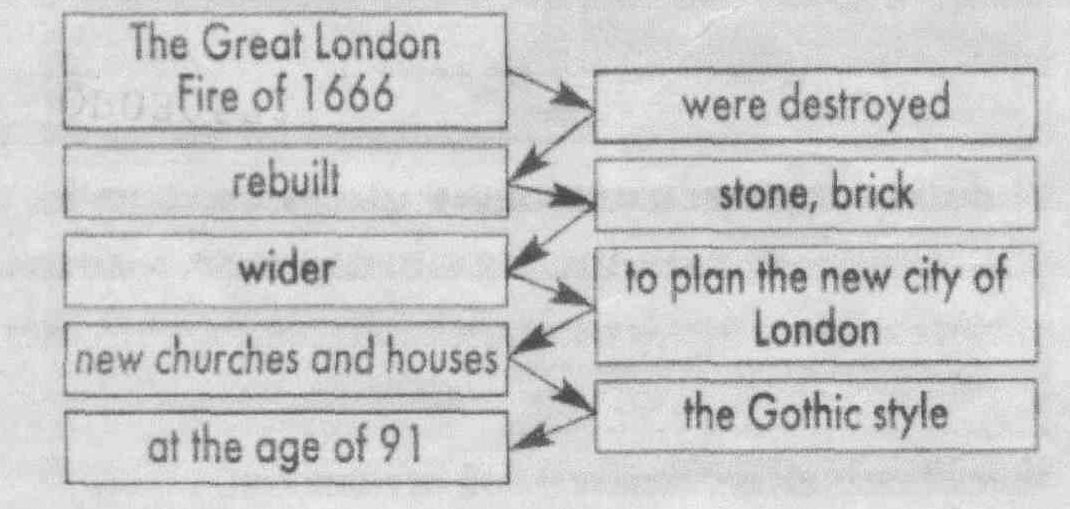 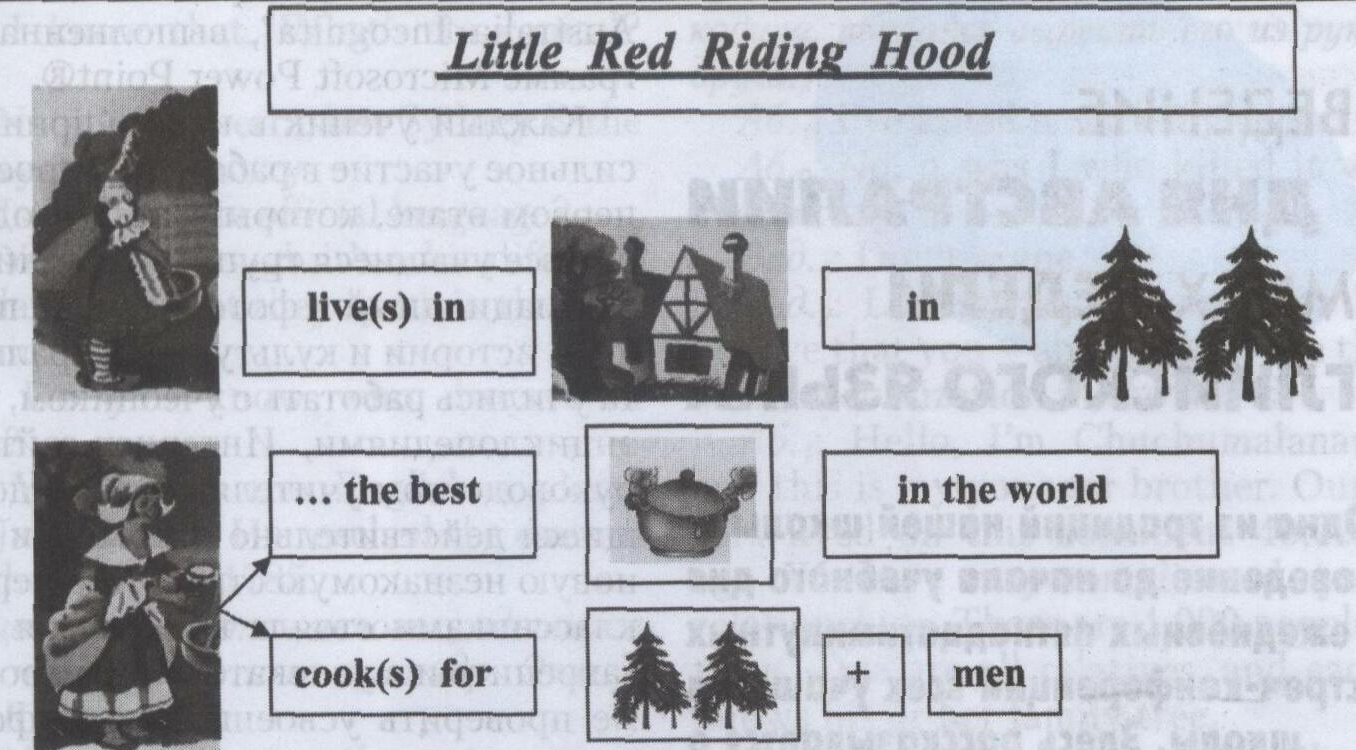 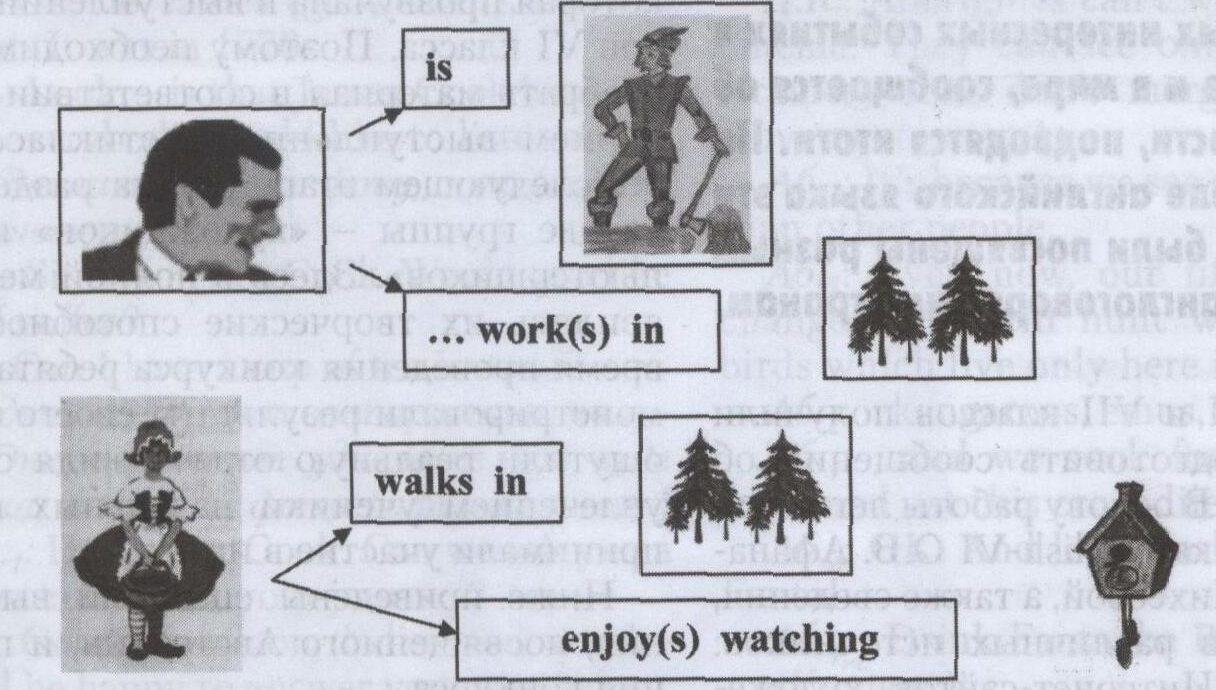